Community Wealth In Dundee
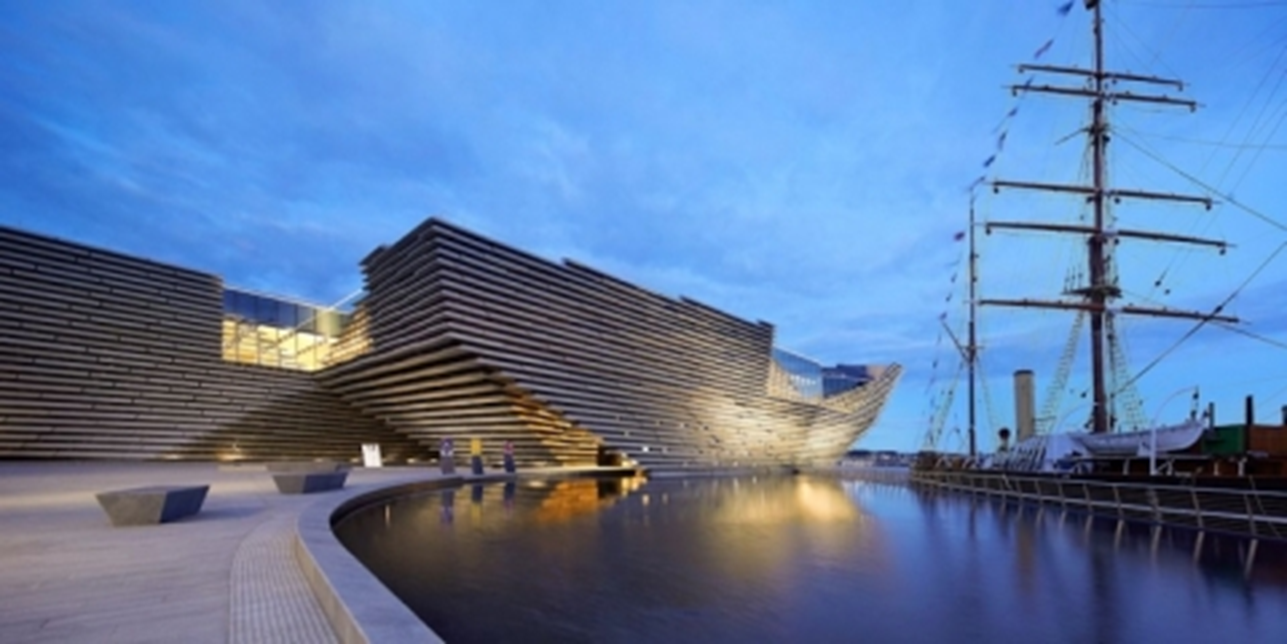 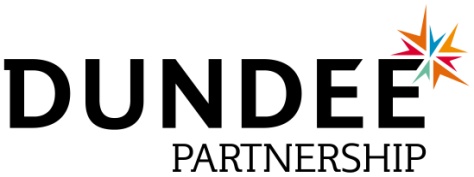 Rachael Thomas– Community wealth Building Coordinator
Thursday 23 November 2023
[Speaker Notes: I have been asked to give you a flavour of our Community Wealth Building Journey – Why we are using a Community wealth building framework and some examples and lessons we have picked up along the way.]
Why do we need Community Wealth Building ?
What is Community Wealth Building?
Completely Different way of approaching Economic Development
Origins in American, Examples in UK and pilots in Scotland 
Person Centre and Action Focused 
Community Wealth Building is the SG model for delivering wellbeing economy 
Minister for Community Wealth and Public Finance 
Community Wealth Building Act 
Scale of the Challenge is Immense
But so are the opportunities!
How does it work ?
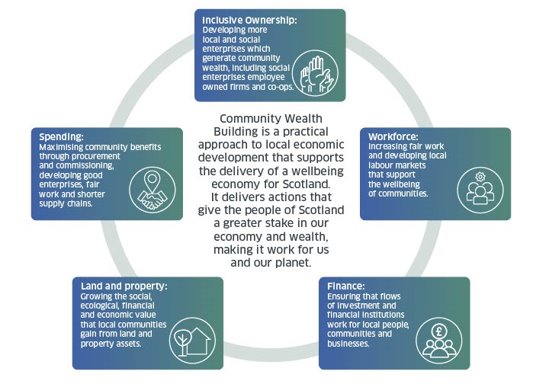 Leverages the Power and Influence of Anchor Institutions ​
Community Wealth Building in Dundee
Strong Political and Strategic Support for Community Wealth Building 
DCC Engaged Centre for Local Economic Strategies (CLES) – Develop an  Action Focused Report
DCC Community Wealth Building Working Group Established to take this forward plan
City Plan Identifies Community Wealth Building as a Strategic Priority 
Partners CWB Event in May 2023 and production of Draft Partners Charter 
Community Planning Restructure to Include Community Wealth Building
Spending Pillar
1,356 suppliers,   632 of them in Dundee City  and 43% SMEs
Local Spend - 39% in Dundee City, 57% in Tayside and Fife and 81% in Scotland
24.2million local construction contract spend 
Meet the Buyer Tayside  Events  and SDP partnership
£636K supported business spend 
Established Community Benefits Programme 
The Opportunity 
Procurement Review and Community Wishes 
Better Understanding Generative Spend 
Partnership Power – Local Spend and Community Benefits
Workforce Pillar
The UKs First Living Wage City – 100 Living Wage Accredited Employers, with 19, 473 people and up lifting 1,569 people to the Living Wage 
A Public sector who is engaged in employability – NHS Health Care Academy , Social Security Scotland  programme and multiple council programmes. 
A council which invests in training - apprenticeships, work placements and graduate internships
The Opportunity 
Build on existing links to explore workforce planning opportunities across partners 
Localised Pilots i.e. the Linlathen project directing services to specific communities 
Fair Work First beyond the Living Wage
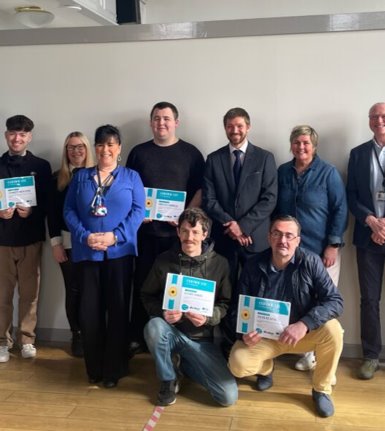 Land & Property
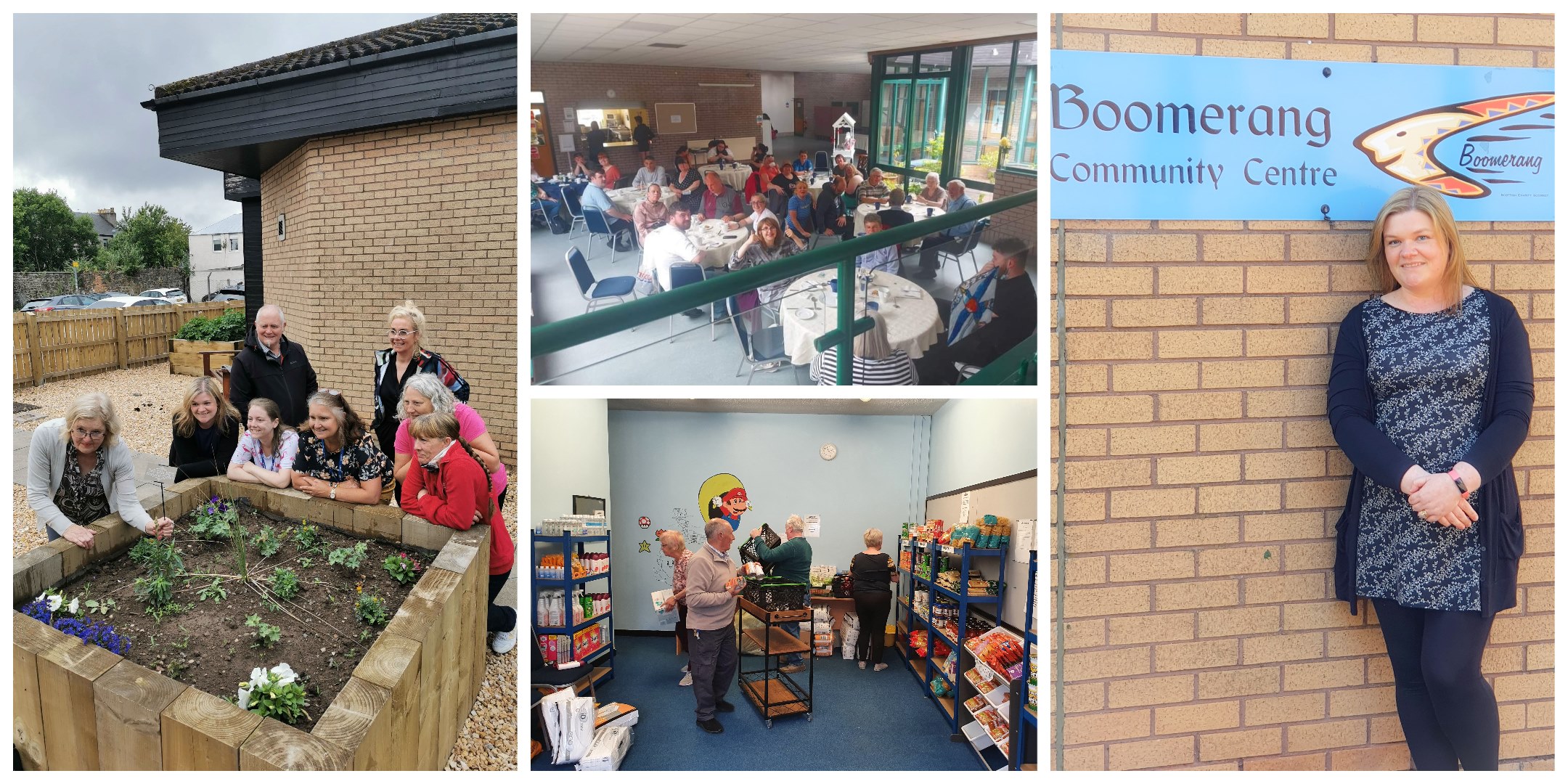 Using surplus assets to support local communities  The-Boomerang Centre
Mapping of Local authority land and assets to explore options for reuse 
Opportunity of assessments across the partners 
Making more land available for community use i.e. social housing
Finance
Support money advice services and affordable credit options – Credit Unions 
 Participatory Budgeting Exercises i.e. Climate Change Fund – 375K to 22 projects in Round 1 
 Explore Ethical and potentially local options for pension fund investment
Inclusive Ownership
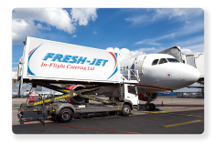 Recognition that more “generative” models spread wealth and benefits spread across local communities.

 Social enterprise, employee  ownership, cooperatives, municipal activity and community enterprises

Employee Owned Businesses 14 
Co-operatives 7 
Social Enterprises 134 

 Commissioned research to better understand the composition of generative business and support structures
 To produce a virtual hub for generative business support
Fresh Jet Catering, Dundee Airport
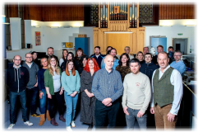 ALTAR Group, Broughty Ferry
What's Next?What's next
CP Structure Reviewed 
Draft Dundee Charter to be agreed 
Working Groups to be Established 
Raising Awareness of Community Wealth Building 
Research to inform Inclusive Ownership theme
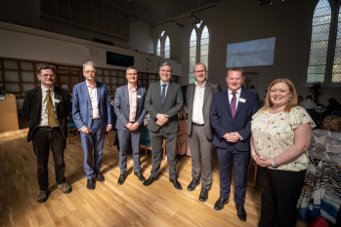 Rachael Thomas
Dundee City Council Community Wealth Building Coordinator 
Email rachael.thomas@dundeecity.gov.uk 
Tel 01382433034